Figure 8. Control experiment: spatial profile of neuronal activity in occipito-temporal cortex during [TSD-FIX]. ...
Cereb Cortex, Volume 11, Issue 1, January 2001, Pages 59–72, https://doi.org/10.1093/cercor/11.1.59
The content of this slide may be subject to copyright: please see the slide notes for details.
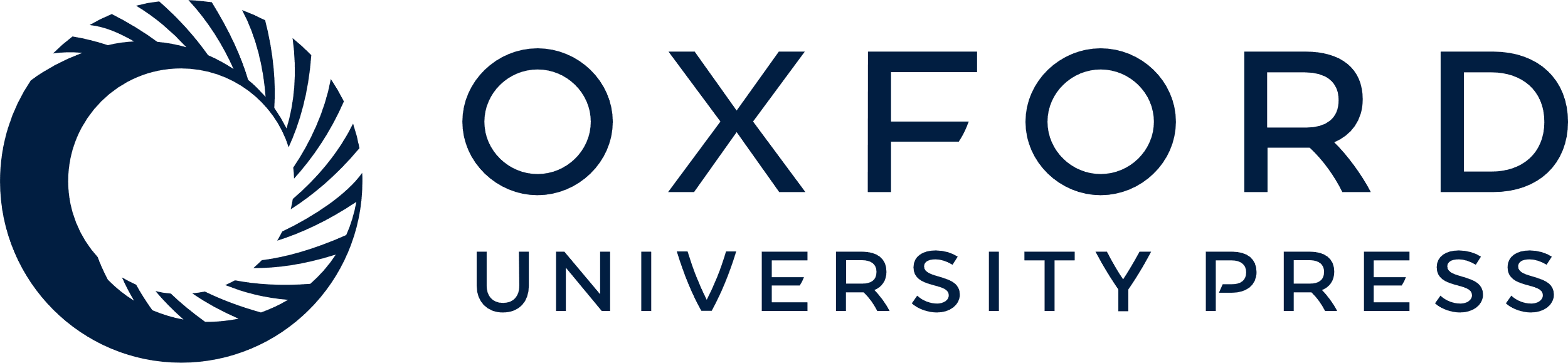 [Speaker Notes: Figure 8.  Control experiment: spatial profile of neuronal activity in occipito-temporal cortex during [TSD-FIX]. (Upper) Percent change in adjusted rCBF compared with FIX (y-axis), plotted for 12 voxels across occipito-temporal cortex (y Talairach coordinate on x-axis). To simplify visualization (subjects were engaged in successive discrimination at six different trial rates), neuronal activity is plotted for the mean of slow trial rates (5 and 11 trials/min, stippled line), the mean of intermediate trial rates (17 and 23 trials/min, dashed line) and the mean of fast trial rates (29 and 35 trials/min, full line). Two additional voxels were included in the probing trajectory, i.e. voxels C ([48 –72 –6]) and D ([60 –2 –30]), constituting the most posterior and anterior parts of the occipito-temporal cortex, respectively, as directly yielded by comparing all six TSD tasks to their control. All other 10 voxels, including voxels A and B, were selected from the SPM{F}  map under the constraint of matching as closely as possible the trajectory outlined in Figure 7. (Lower) Probing locations superimposed on a sagittal section (x = 52 mm in Talairach space) through the mean MRI of all participating subjects. Voxels A–D are indicated.


Unless provided in the caption above, the following copyright applies to the content of this slide: © Oxford University Press]